Welcome to Decent Exposure High School Volume III:
covet (Slide 13)
entreat (Slide 14)
chastise (Slide 15)
discreet (Slide 16)
lucid (Slide 17)
obstinate (Slide 18)
vacuous (Slide 19)
enigma (Slide 20)
aversion (Slide 21)
avert (Slide 22)
nonchalant (Slide 23)
frugal (Slide 24)
zeal (Slide 25)
pious (Slide 26)
astute (Slide 27)
opulent (Slide 28)
indignant  (Slide 2)
usurp (Slide 3)
tremulous (Slide 4)
deride (Slide 5)
insolent (Slide 6)
revere (Slide 7)
petulant (Slide 8)
complacent (Slide 9)
amiable (Slide 10)
buttress (Slide 11)
knell (Slide 12)
She only felt a furious surge of
“We weren’t trying to hear him! said Ron
Rage, astonishment,
Forms: 
N: indignation
V: 00
Adj: indignant
Adv: indignantly
, and a storm of
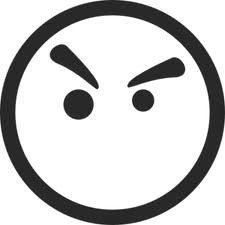 Indignant: defensively angry because of
                 an insult
passions rushed through the listener’s heart, as the plot was laid bare.
Syn: insulted, defensive
that he should think her such a fool.
Ant: flattered
Harry Potter and the Goblet of Fire
     --J.K. Rowling
Related: dignity, indignity
Gone with the Wind
     --Margaret Mitchell
Nicholas Nickleby
     --Charles Dickens
indignantly.
indignation
indignation
Any form of this word will appear once in every 299 pages of text.
The ghosts were returning; they filled Italy, they
The history of the present King of Great Britain is
This was a shocking thing; that the slime of the pit
William the Conqueror, whose cause was favoured by
Syn: commandeer, 
appropriate
Usurp: seize political power undeservedly
Forms: 
N: usurper, usurpation
V: usurp, usurps
usurped, usurping
Adj: 00  Adv: 00
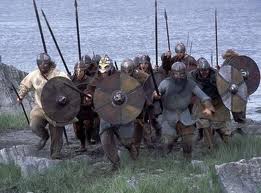 the pope, was soon submitted to by the English, who
were even
a history of repeated injuries and
seemed to utter cries and voices; that the amorphous
the places she had known
Ant: yield, surrender
wanted leaders, and had been of late much accustomed
as a child.
A Room with a View
     --E.M. Forster
dust gesticulated and sinned; that what was dead,
The Declaration of Independence
     --Thomas Jefferson, et. al.
and had no shape, should
the offices of life.
to
and conquest
Alice’s Adventures in Wonderland
     --Lewis Carroll
Dr. Jeckyll and Mr. Hyde
     --Robert Louis Stevenson
usurpations.
usurping
usurpation
usurp
Any form of this word will appear once
in every 658 pages of text.
Dumbledore’s smile was
In the grass, the daisies were
…with every successive Sabbath, his cheek was
Now,
Forms: 
N: tremor
V: tremble, trembles,
trembled, trembling
Adj: tremulous
Adv: tremulously
experimentally, daring to test,
Tremulous: shaky, usually because of fear
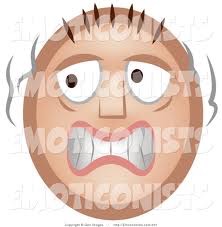 Syn: undulating
the Witch inhaled.
Ant: rigid
paler and thinner, and his voice more
H.P. and the Deathly Hollows
     --J. K. Rowling
The Picture of Dorian Gray
     --Oscar Wilde
Related: tremor
Something Wicked This Way Comes
     --Ray Bradbury
Something Wicked This Way Comes
     --Ray Bradbury
tremulous.
tremulously,
tremulous.
Any form of this word will appear once in every 873 pages of text.
He gave a short,
Usually, she could will herself to absorb Mariam’s
Putting all the
There was a stirring in the crowd, a few hoots of
Forms: 
N: derision
V: deride, derides,
derided, deriding
Adj: derisive
Adv: derisively
he could in his voice, he jeered,
laugh.
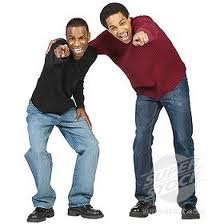 Deride: to express scorn with cruel laughter
Syn: mock; jeer
and finger-pointing
but Kennedy smiled.
“How did you like getting shot?”
Ant: compliment, support
H.P. and the Chamber of Secrets
     --J. K. Rowling
Related: ridiculous
A Thousand Splendid Suns
     --Khaled Hosseini
Eragon
     --Christopher Paolini
October Sky
     --Homer Hickam
derision
derisive
derision,
derision.
Any form of this word will appear once in every 650 pages of text.
Remember that I am not Dumbledore, who forgave your
You’re
“I will not suffer,” said the Baron, “such meanness on your
He stared back
insolent: disrespectful; fresh; bratty
woman.
Forms: 
N: insolence
V: 00
Adj: insolent
Adv: insolently
his eyes seemingly huge
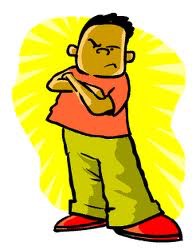 Syn: impudent; disrespectful;
        audacious; brazen; impertinent
and insubordination.
behind his glasses.
Angela’s Ashes
     --Frank McCourt
part, or such
on yours.”
Ant: deferential; respectful;     humble; obedient; docile
Lock and Key
     --Sarah Dessen
H.P.  and the Deathly Hollows
     --J.K. Rowling
Candide
     --Voltaire
insolent,
insolence
,insolent,
insolence
Any form of this word will appear once in every 419 pages of text.
The woman eyed her with a
The noble soul has
My hands naturally came together in
They
Revere: respect deeply, almost to the point of worship
those old soldiers.
Forms: 
N: reverence
V: revere, reveres, revered,
    revering
Adj: reverent, irreverent
Adv: reverently, irreverently
for itself.
,almost awestruck,
worship.
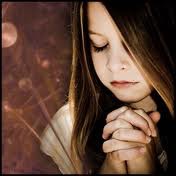 Syn: pay homage to
The Life of Pi
     --Yan Martel
Friedrich Nietzsche, in The Fountainhead
     --Ayn Rand
A Thousand Splendid Suns
     --Khaled Hosseini
expression.
The Bourne Identify
     --Robert Ludlum
Ant: desecrate; insult
Related: Reverend
reverent
reverent
revere
reverence
Any form of this word will appear once in every 167 pages of text.
“I’m angry with you, Emil,” she broke out with
You can be as
His manner varies from genial bullying when he is in a good
“But we’re just sitting here,” he said, sounding
Forms: 
N: petulance
V: 00
Adj: petulant
Adv: petulantly
as you want, tomorrow.
Petulant: cranky, grouchy
Syn: irritable, peevish,
cantankerous, fractious,
testy, pouty,
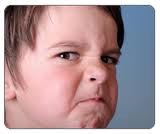 humor to stormy
when anything goes wrong.
and tired and cross.
Ender’s Game
     --Orson Scott Card
O Pioneers!
     --Willa Cather
Pygmalion
     --George Bernard Shaw
Cujo
     --Stephen King
Ant: agreeable, docile,    benign, easygoing
petulant
petulance
petulance.
petulant
Any form of this word will appear once in every 1,613 pages of text.
Milo nodded serenely with
But he’d let himself become too
“Don’t let that make you
That would have wiped that
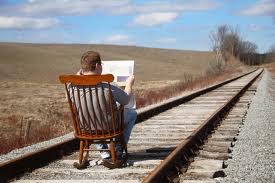 Complacent: blissfully unaware; undeservedly
                    confident
Forms: 
N: complacency
V: 00
Adj: complacent
Adv: complacently
though,” he warned me.
gratification.
smile off his face.
Syn: smug
Catch-22
     --Joseph Heller
Summer Pleasures
     --Nora Roberts
with what he’d been doing.
Twilight
     --Stephanie Meyer
Ant: cautious, wary
Naked in Death
     --J.D. Robb
Related: placid
complacent
complacent
complacent
complacent
Any form of this word will appear once in every 656 pages of text.
Syn: gregarious, affable
The spy chatted
I am playful; playfulness is part of my
I can be
Varia did not try to look
Agreeable. Affable. And that’s only the A’s.
Forms: 
N: amiability
V: 00
Adj: amiable
Adv: amiably
and kept her gloomy
character.
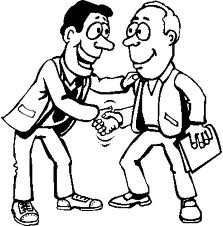 Amiable: friendly; sociably pleasant
Ant: hostile, aloof
The Idiot
     --Fyodor Dostoevsky
expression.
The Killer Angels
     --Michael Shaara
Little Dorrit
     --Charles Dickens
The Book Thief
     --Markus Zusak
Related: amor
amiable
amiably.
amiable
amiable.
Any form of this word will appear once in every 920 pages of text.
Buttress: (n. or v.) support, as in an architectural
                             structure that supports a building
It’s got all these turrets and flying
There was a soldier standing with his girl in the shadow
There was a soldier standing with his girl in the shadow
They behaved like people who do not want to be seen;
Forms: 
N: buttress, buttresses
V: buttress, buttresses
   buttressed, buttressing
Adj: 00   Adv: 00
and stuff.
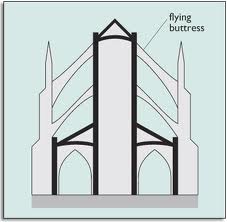 Syn: reinforce, fortify
of one of the stone
He could see the arched
lurking in shadow behind
ahead of us.
of the cathedral dome.
or in doorways.
The Princess Diaries
    --Meg Cabot
Ant: undermine
A Farewell to Arms
   --Ernest Hemingway
All the Pretty Horses
   --Cormac McCarthy
The Silver Chair
   --C.S. Lewis
buttresses
buttresses
buttresses
buttresses
Any form of this word will appear once in every 1,929 pages of text.
His manner was so casual when he was sounding the
The bell clanged and
There seemed to be an ominous
It could just as well have been himself for whom the death
Forms: 
N: knell, knells
V: knell, knells, knelled,
    knelling
Adj: 00      Adv: 00
of some evil to come.
Knell: the sound of a bell, esp. a bell that informs
         of a death
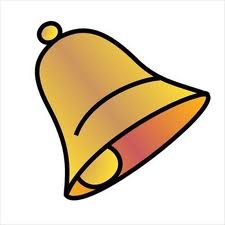 Syn: toll, peal
was tolling.
Sea Wolf
   --Jack London
death
of Tara.
The Idiot
   --Fyodor Dostoevsky
Expression: death knell
Love in the Time of Cholera
   --Gabriel Garcia Marquez
Gone with the Wind
   --Margaret Mitchell
Any form of this word will appear once in every 4,220 pages of text.
knell
knell
knell
knelled.
Syn: begrudge, envy
Covet: to want something that you have no right to want
He’s
He put on his hat and the dark cordovan gloves I
When someone
He decided to end the life of another man who stood
that for a long time, and now he has it.
Forms: 
N: 00
V: covet, covets, coveted
    coveting
Adj: covetous
Adv: covetously
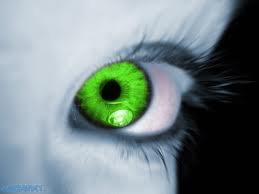 Ant: bestow, bequeath
between him and the land he
The Lovely Bones
   --Alice Sebold
something, they desire and lust after it.
The Alchemist
   --Michael Scott
“Thou shalt not covet thy neighbor’s wife.”
Snow Falling on Cedars
   --David Guterson
Sara Shepherd, Pretty Little Liars
covets
coveted
coveted.
coveted.
Any form of this word will appear once in every 816 pages of text.
I
Say no more against it, I
You—poor and obscure, and small and plain as you are--
Let me
you not to suppose that I moved this way
Entreat: plead with
you, for your own sake and for hers,
Syn: beseech
you.
Ant: reject
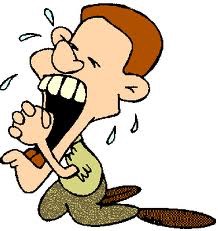 to be more quiet.
Mansfield Park
   --Jane Austen
in order to beg for a partner.
I
you to accept me as a husband.
Hard Times
   --Charles Dickens
Pride and Prejudice
   --Jane Austen
Jane Eyre
   --Charlotte Bronte
Any form of this word will appear once in every 1,094 pages of text.
entreat
entreat
entreat
entreat
Forms: 
N: entreaty, entreaties
V: entreat, entreats,
    entreated, entreating
Adj: 00    Adv: 00
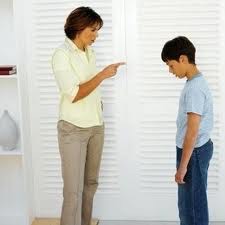 Syn: castigate; reproach; reprove; rebuke;
censure; reprimand; penalize
It was a minor rule, rather like rudeness, punishable by gentle
Now I didn’t bring you in here just to
How could I, of all people,
He would
Chastise: punish
them both, harshly.
someone for their past?
you.
Ant: reward; laud; praise; extol; fawn over
Forms: 
N: chastisement
V: chastise, chastises,
chastised, chastising
Adj: 00    Adv: 00
The Shining
   --Stephen King
The Giver
   --Lois Lowry
Eldest
   --Christopher Paolini
The Kite Runner
   --Khaled Hosseini
chastise
chastise
chastisement.
Any form of this word will appear once in every 1,031 pages of text.
Syn: subtle, covert, modest
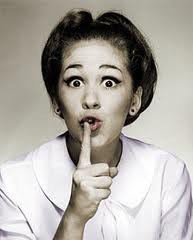 I daresay you know, like everybody else, that once, many
I think I impressed upon him how important it is to handle
Old folks, you know, have
He discovered Isabelle to be
and know the world.
and aggravatingly
Ant: overt, immodest, obvious, indiscreet
years ago, I was guilty of an
this thing
unsentimental in letters.
Forms: 
N: discretion, indiscretion
V: 00
Adj: discreet, indiscreet
Adv: discreetly, indiscretely
Discreet: kept secret or private
This Side of Paradise
   --F. Scott Fitzgerald
The Doll’s House
   --Henrik Ibsen
A Streetcar Named Desire
   --Tennessee Williams
The Merry Wives of Windsor
   --William Shakespeare
discretion
discreetly
indiscretion.
discreetly.
Any form of this word will appear once in every 530 pages of text.
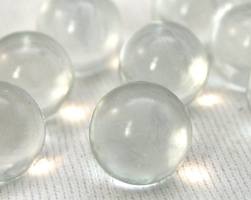 Lucid: clear
Syn: comprehensible, coherent, limpid
My mind made a final attempt at being
I was
Though drunk, Alessandro was
She was perfectly
things were clear– but my tongue wouldn’t
,you could even say controlled,
Ant: incomprehensible, incoherent, muddy
despite her anxiety.
fit around the words.
Forms: 
N: lucidity
V: 00
Adj: lucid
Adv: 00
The Bourne Identity
   --Robert Ludlum
A Soldier of the Great War 
   --Mark Helprin
The Life of Pi
   --Yan Martel
The Things They Carried 
   --Tim O’Brien
lucid--
lucid
lucid.
lucid.
Any form of this word will appear once in every 867 pages of text.
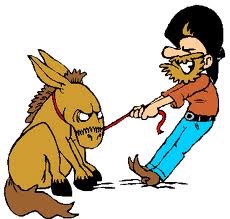 “I’ll do as I choose and I go as I please,”
And I’ve had enough of you too—you beastly,
You know how
Syn: mulish, cantankerous
men get when they get their
Obstinate: stubborn
said Bilbo
stuck-up
pig.
Ant: agreeable, negotiable, flexible, conciliatory
backs up.
Gone With the Wind 
   --Margaret Mitchell
ob: against or reverse: 
      obstruct, obnoxious,
      obvious, object
The Hobbit
   --J.R.R. Tolkien
The Magician’s Nephew
   --C.S. Lewis
“I want the gum!” Violet said
obstinately.
obstinately.
obstinate
Charlie and the Chocolate Factory 
   --Rahl Dahl
obstinate
Forms: 
N: obstinacy
V: 00
Adj: obstinate
Adv: obstinately
Any form of this word will appear once in every 338 pages of text.
His eyes seemed wandering,
He opened the medicine cabinet. He stared rather
The veiled,
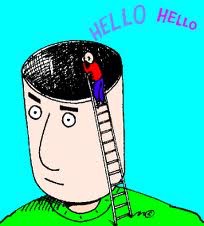 Vacuous: empty-headed, lacking substance
look passed and Bourne reached for
Ant: profound, intellectual, erudite, sophisticated
of my face and the
again.
People noticed the
Syn: shallow, inane, superficial
into it for a few seconds, as though he had forgotten why he
The Bourne Identity
   —Robert Ludlum
the phone.
aimlessness of my conversation.
Relatives: vacuum; evacuate, vaccinate
opened it.
Cujo 
   --Stephen King
The Waves
   --Virginia Woolf
Franny and Zooey
   --J.D. Salinger
vacuous
vacuousness
vacuously
vacuous
Forms: 
N: vacuous, vacuity
V: 00
Adj: vacuous
Adv: vacuously
It was just another of the
I watched curiously as an
He found himself fascinated by the
She got up very early, intrigued by the
Forms: 
N: enigma
V: 00
Adj: enigmatic
Adv: 00
he never solved.
range of emotions
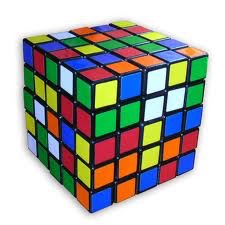 Enigma: puzzle, mystery
Syn: conundrum
of the girl’s disappearance
of the dream.
Childhood’s End
--Arthur C. Clarke
flitted across her face.
Love in the Time of Cholera
--Gabriel Garcia Marquez
New Moon
   --Stephanie Meyer
Childhood’s End
--Arthur C. Clarke
enigmas
enigma
enigma
enigmatic
Any form of this word will appear once in every 5,511 pages of text.
Syn: revulsion, loathing
She had avoided Emily Brent with a shuddering
She had an unreasoning
“We have an
Others called them Mujahideen, but, when they did, they
to it,” she said, choosing the
to her stepmother.
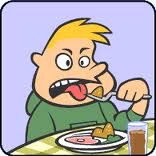 word carefully.
Ant: attraction, magnetism, proclivity, addiction
made a face—a sneering, distasteful face—the word reeking
And Then There Were None
--Agatha Christie
The Alchemist
--Michael Scott
The Adventures of Sherlock Holmes
--Arthur Conan Doyle
Forms: 
N: aversion
V: avert, averts, averted,
averting
Adj: averse
Adv: aversely
Aversion: strong, automatic dislike, esp. one causing a negative physical
reaction
of deep
A Thousand Splendid Suns
   --Khaled Hosseini
aversion
aversion
aversion
aversion.
Any form of this word will appear once
 in every 338 pages of text.
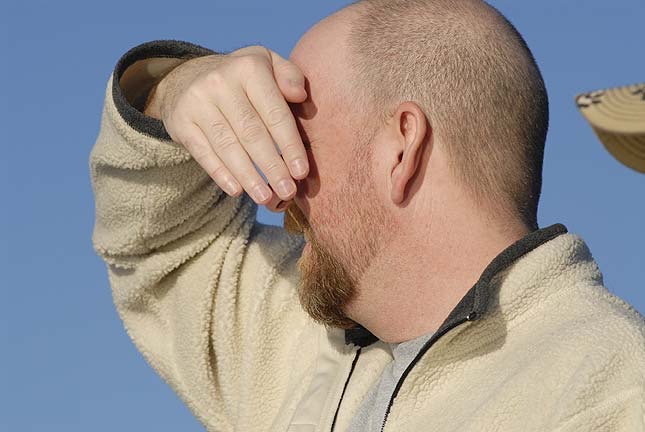 Syn: evade, reject
A potential crisis had been
They shrug, mumble, and
Tally
He merely turned red and
her eyes from Shay’s beauty, trying
their gazes.
his eyes.
Avert: turn away from
to focus her thoughts.
Ant: seek out,  approach
The Shack
--William P. Young
Water for Elephants
--Sara Gruen
Uglies
--Scott Westerfeld
Listening for Lions
--Gloria Whelan
Forms: 
N: aversion
V: avert, averts, averted,
    averting
Adj: averse
Adv: 00
Root: vert, verse
to turn: divert,
diverse; convert,
converse; subvert,
subversive; traverse
averted
avert
averted
averted.
Any form of this word will appear once
 in every 338 pages of text.
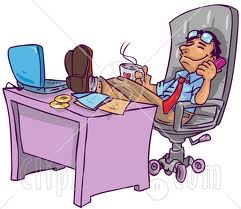 Syn: insouciant; blithe
And he said
I just got very cool and
“Don’t rush, act
Nonchalant: having a free,casual, informal attitude
My driver drove
Ant: tense, intense
, “I can waltz.”
, Amy cautioned.
and recklessly, averting
Forms:  N: nonchalance
V: 00
Adj: nonchalant
Adv: nonchalantly
collisions by the thinnest of margins, all without so much as a
I Am the Cheese
   --Robert  Cormier
Catcher in the Rye
--J. D. Salinger
pause in the incessant stream of words spewing from his mouth.
nonchalant.
The Grapes of Wrath —John Steinbeck
The Kite Runner —Khaled Hosseini
nonchalantly
nonchalant”
Any form of this word will appear once
 in every 2,269 pages of text.
They’re so
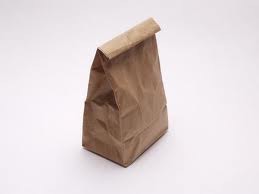 Syn: miserly, parsimonious
The truest happiness, he said, lay in working hard and
In order to secure my credit and character as a tradesman,
Frugal: thrifty; reluctant to spend money
And I reckon I deserve a treat today, after being so
Forms:  N: frugality
Verb: 00
Adj: frugal
Adv: frugally
with things here, waste is practically
Ant: extravagant, lavish
living
I took care not only to be in reality industrious and
a criminal activity.
for the last few days.
Animal Farm
   --George Orwell
Confessions of a Shopoholic 
   --Sophie Kinsella
Susanne Collins
--The Hunger  Games
but to avoid all appearances to the contrary.
Any form of this word will appear once
 in every 1,326 pages of text.
The Autobiography of Benjamin Franklin 
   --Benjamin Franklin
frugal
frugal,
frugal
frugally.
I didn’t have that patriotic
They flung themselves into their work with savage
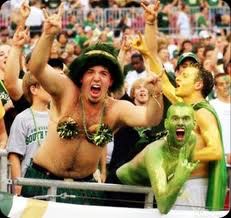 Syn: exuberance, ardor, fervor, elan, fanaticism
If something captured my undisciplined imagination, I pursued
Above 26,000 feet, moreover, the line between appropriate
Zeal: excessive commitment or enthusiasm
Forms:  N: zeal, zealot
Verb: 00
Adj: zealous
Adv: zealously
One Day in the Life of Ivan Denisovich
--Alexander Solzhenitsyn
The Things They Carried
   --Tim O’Brien
Ant: apathy, lethargy, nonchalance, 
indifference, ennui
and reckless summit fever becomes grievously thin.
it with a
bordering on obsession.
Into Thin Air
   --Jon Krakauer
Into Thin Air
   --Jon Krakauer
zeal.
zeal
zeal
Any form of this word will appear once
 in every 202 pages of text.
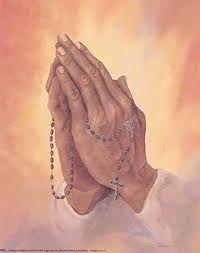 Ant: profane, blasphemous
Most were
He really seemed somehow to other to fancy that his wife
people have always gotten on my nerves.
Why do you turn away from your
Christians or Muslims.
Forms:  N: piety
Verb: 00
Adj: pious
Adv: piously
Pious: observing religious laws and customs
practices and good works?
A Portrait of the Artist as a
Young Man
--James Joyce
Outcasts United
   --Warren St. John
The Secret Life of Bees
   --Sue Monk Kidd
had
and benevolence enough for two.
Uncle Tom’s Cabin
   --Harriet Beecher Stowe
pious
Pious
pious
piety
Any form of this word will appear once
 in every 274 pages of text.
Astute: sharply observant
I’d say that’s a remarkably
“You’ve completely changed, you used to be so
For all his sagacity, for all his caution and
Chrysler may not like Toyota, but the
Forms:  N: asuteness
Verb: 00
Adj: astute
Adv: astutely
analysis.
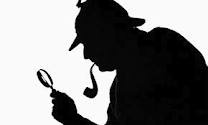 Syn: shrewd
Mr. Iacocca does not call for an air strike against Tokyo.
the old judge had gone the way of the rest.
are you losing it now?
The Shining
   --Stephen King
Ant: obtuse, naïve, gullible
The Trial
--Franz Kafka
And Then There Were None
   --Agatha Christie
The Bourne Ultimatum
    --Robert Ludlum
astute
astute
astute,
astuteness,
Any form of this word will appear once
 in every 1,835 pages of text.
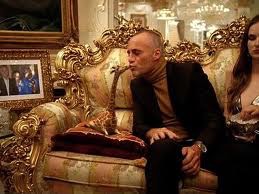 An
Nowhere in all America will you find parks and gardens
“How grand you look, Randolph,” he continued in a thin
The
Opulent: observably wealthy, showy
of having a teacher for each grade made an
priest is a contradiction.
Forms:  N: opulence
Verb: 00
Adj: opulent
Adv: opulently
voice while studying his host and glancing around at the
more
than in New  Bedford.
East of Eden
   --John Steinbeck
impression on him.
Syn: ostentatious, lavish
Les Miserables
     --Victor Hugo
suite.
Ant: humble, modest, understated
Moby Dick
   --Herman Melville
Related: optical, optician
The Bourne Ultimatum
   --Robert Ludlum
opulent
opulence
opulent
opulent
Any form of this word will appear once
 in every 1,590 pages of text.